Stallion    Express Auto Service
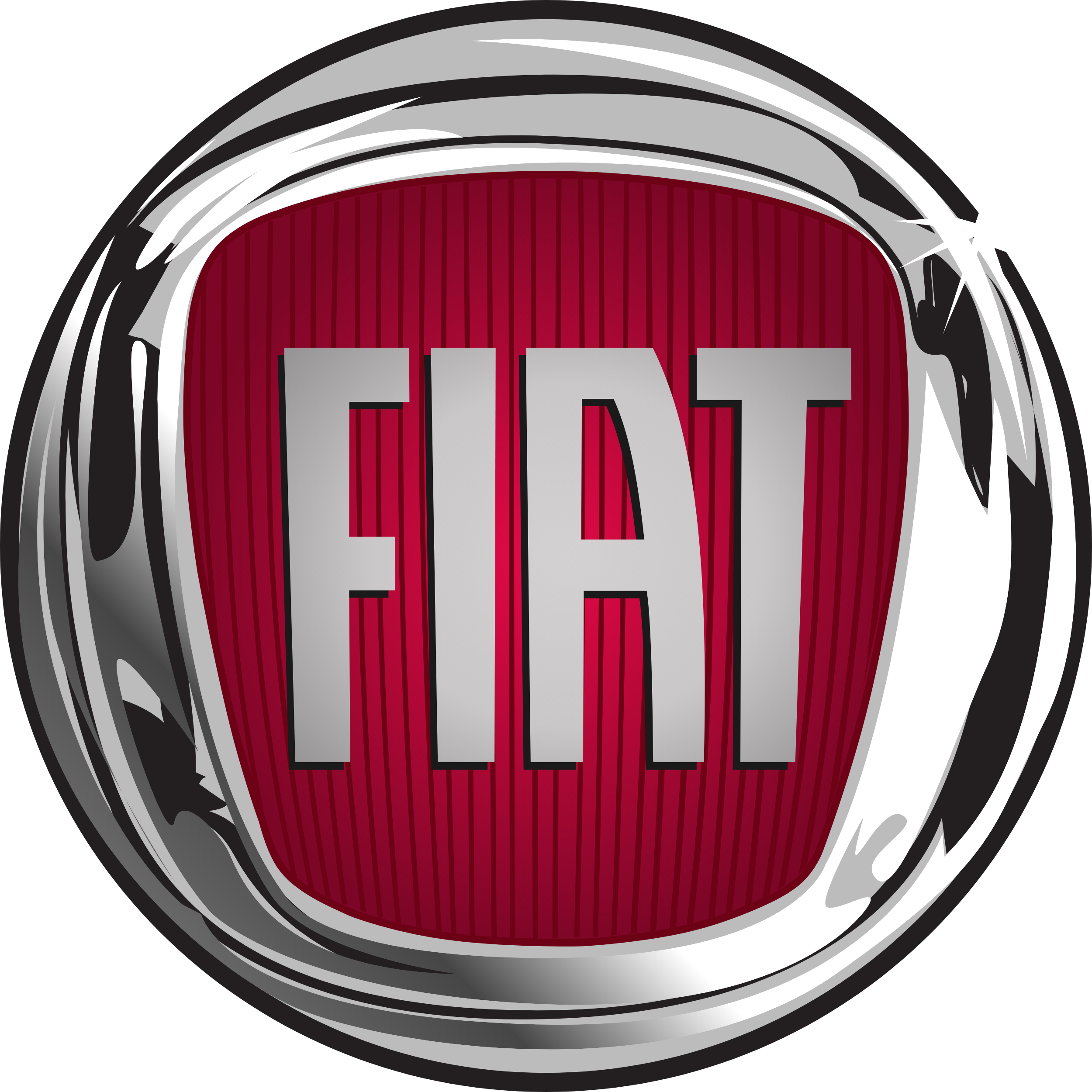 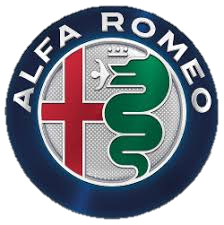 Schedule Service Intervals
 ALFAROMEO GIULIA 2.0L Multi-air Turbo
10,000 Km Service
Identical Maintenances
20,000 Km Service
Identical Maintenances
40,000 Km Service (Semi-Major Service)
Identical Maintenances
60,000 Km Service
Identical Maintenances
120,000 Km Service (Major Service)